OQamlA OCaml-based QASM
Johannes Otterbach
‹#›
Turing Machine
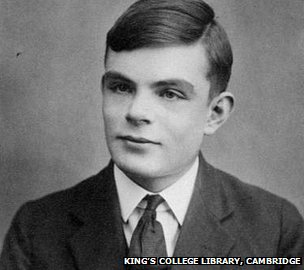 Alan Turing (1936)
Led to the definition of Computability
A program is representable by 
a finite set of states 
a set of transitions
a set of instructions
an initial state
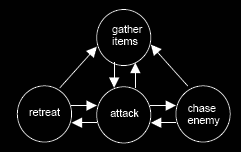 https://www.researchgate.net/publication/228920087_Evolutionary_neural_networks_applied_in_first_person_shooters
‹#›
FSM Representations
Encode information in bits 0, 1
Boolean Logic: Operations on bits
NOT : bit -> bit
OR : bit -> bit -> bit
AND : bit -> bit -> bit
XOR : bit -> bit -> bit
… 
Universal gate sets:
NOT and AND
NOT and OR
AND or XOR
...
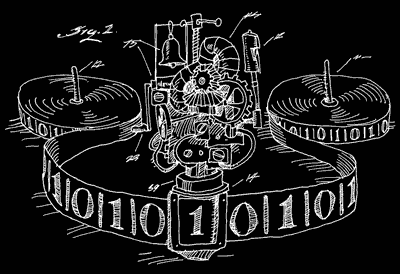 ‹#›
Classic to Quantum
Classical we can have only one state at a time:	
Quantum Mechanics:
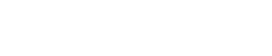 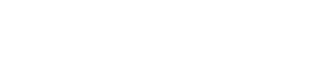 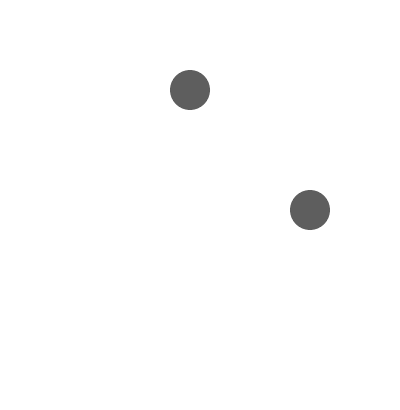 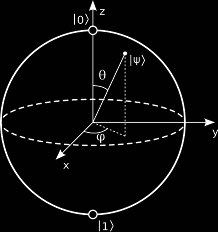 Real values
Complex values
‹#›
State Transformation
QM states connected by gates
Computational basis
Series of gates is a circuit
“Time” flows from right to left
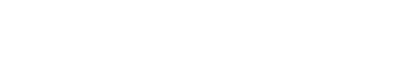 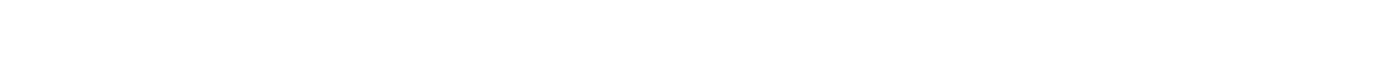 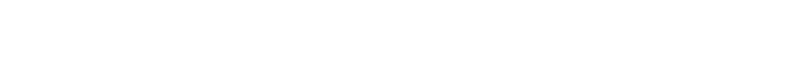 ‹#›
OQaml
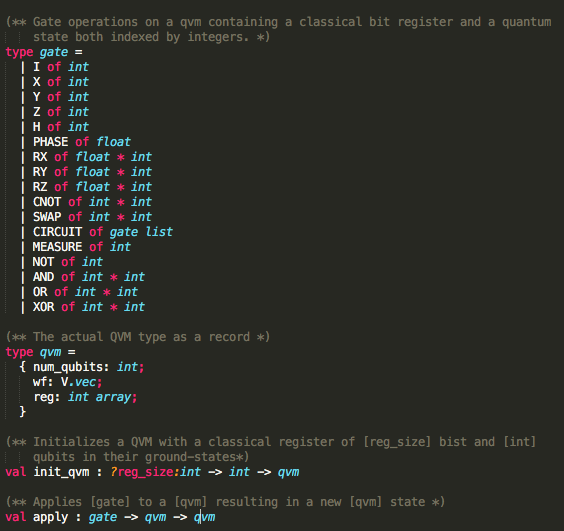 OCaml based implementation of Quil
Statically typed, functional programming language
Let’s you program with “mathematical” notation
‹#›
Evaluating small circuits
Structural similarity between CIRCUIT and GATE
OQaml: Circuits are Gates!
Example: 1 Qubit gatesOQaml:let pg idx = Q.CIRCUIT [Q.PHASE (pi4); Q.RZ(pi4, idx); Q.RY (0.0, idx); Q.RZ (pi4, idx)];;
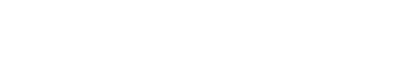 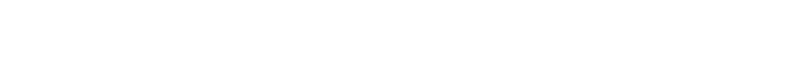 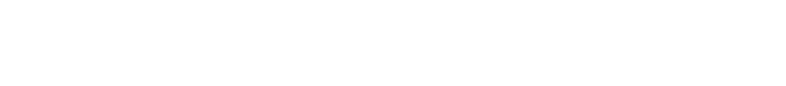 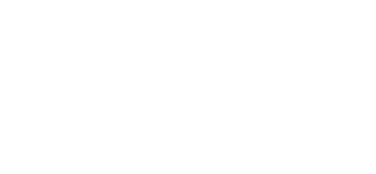 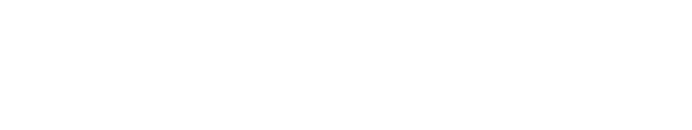 ‹#›
Demo
‹#›
More examples
2 Qubit gate
OQaml:	let swap i j = Q.CIRCUIT [Q.CNOT (i,j); Q.CNOT (j,i); Q.CNOT (i,j)];;
Assert we are correct:	let tqvm = Q.apply (Q.X 0) (Q.init_qvm 2);;	Q.apply (swap 0 1) tqvm = Q.apply (Q.SWAP (0,1)) tqvm;;
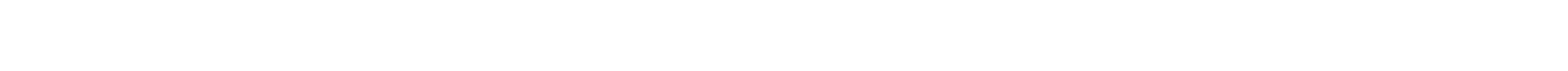 ‹#›
Demo
‹#›